BALANCING YOUR LIFE IN CHRIST
2 CORINTHIANS 6:16
2 CORINTHIANS 6:16
“For we are the temple of the living God.”
“As God has said: “I will live with them and walk among them,  and I will be their God, and they will be my people.”
1 Cor. 3:16-17
“Don’t you know that you yourselves are God’s temple and that God’s Spirit lives in you?  If anyone destroys God’s temple, God will destroy him; for God’s temple is sacred, and you are that temple.”
THE SPIRITUAL CHRISTIAN,UNDER THE CONTROL OF THE SPIRIT
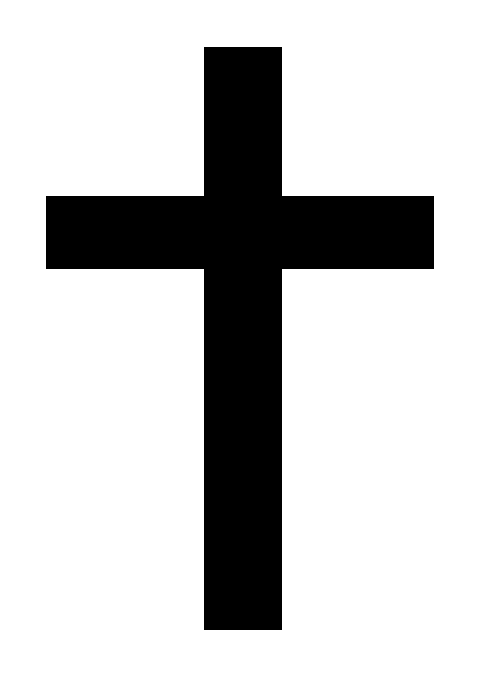 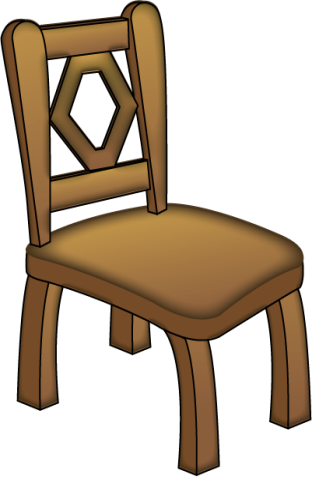 LOST
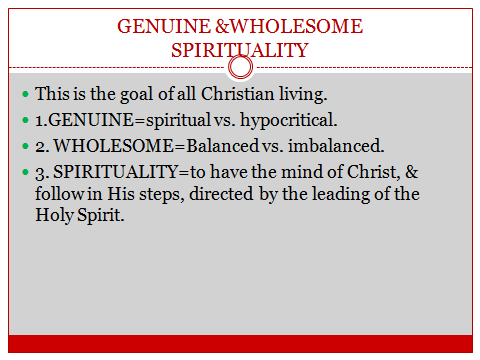 THE WHEEL
THE WHEEL
“So I say, live by the Spirit, and you will not gratify the desires of the sinful nature.”  Gal.5:16
THE WHEEL
CHRIST
THE WHEEL
CHRIST
“When He, the Spirit of truth, comes, He will guide you into all truth,…He will bring glory to me….”   John 16:13-14
THE WHEEL
“You were taught…to put off your old self, which is being corrupted by its deceitful desires; to be made new in the attitude of your minds; and to put on the new self, created to be like God in true righteousness and holiness.
Eph. 4:22-24
CHRIST
THE WHEEL
WORD
THE WHEEL
“How can a young man keep his way pure?  By living according to your word. 
Ps. 119:9

I have hidden your word in my heart that I might not sin against you.
Ps. 119:11

Your word is a lamp to my feet and a light for my path.”
Ps. 119:105
WORD
THE WHEEL
“For the word of God is living and active.  Sharper than any double-edged sword, it penetrates even to dividing soul and spirit, joints and marrow; it judges the thoughts and attitudes of the heart.” 
 Heb. 4:12
WORD
THE WHEEL
FELLOWSHIP
THE WHEEL
FELLOWSHIP
“They devoted themselves to the…fellowship (koinonia).”  
Acts 2:42
THE WHEEL
FELLOWSHIP
“Let us not give up meeting together, as some are in the habit of doing, but let us encourage one another—and all the more as you see the Day approaching.”  Heb. 10:26
THE WHEEL
PRAYER
THE WHEEL
PRAYER
“In the same way the Spirit helps us in our weakness.  We do not know what we ought to pray for, but the Spirit himself intercedes for us with groans that words cannot express.”   
Romans 8:26
THE WHEEL
PRAYER
“Rejoice always, pray continually, give thanks in all circumstances; for this is God’s will for you in Christ Jesus.”
1 Thess. 5:16-18
THE WHEEL
WITNESS
THE WHEEL
WITNESS
“But you will receive power when the Holy Spirit comes on you; and you will be my witnesses in Jerusalem, and in all Judea and Samaria, and to the ends of the earth.”  
Acts 1:8
THE WHEEL
PRAYER      WORD
THE WHEEL
PRAYER      WORD
CHRIST
THE WHEEL
PRAYER      WORD
CHRIST
WIT-
NESS
THE WHEEL
PRAYER      WORD
CHRIST
WITNESS
FELLOW-
SHIP
THE WHEEL
PRAYER      WORD
CHRIST
WITNESS
FELLOW-
SHIP
Acts 4:31-33
“After they prayed, the place where they were meeting was shaken.  And they were all filled with the Holy Spirit and spoke the word of God boldly.
All the believers were one in heart and mind.  No one claimed that any of his possessions was his own, but they shared everything they had.
With great power the apostles continued to testify to the resurrection of the Lord Jesus,  and much grace was upon them all.”
Acts 4: 31-33
“After they prayed, the place where they were meeting was shaken.  And they were all filled with the Holy Spirit and spoke the word of God boldly.
All the believers were one in heart and mind.  No one claimed that any of his possessions was his own, but they shared everything they had.
With great power the apostles continued to testify to the resurrection of the Lord Jesus,  and much grace was upon them all.”
Acts 4:31-33
“After they prayed, the place where they were meeting was shaken.  And they were all filled with the Holy Spirit and spoke the word of God boldly.
All the believers were one in heart and mind.  No one claimed that any of his possessions was his own, but they shared everything they had.
With great power the apostles continued to testify to the resurrection of the Lord Jesus,  and much grace was upon them all.”
Acts 4:31-33
“After they prayed, the place where they were meeting was shaken.  And they were all filled with the Holy Spirit and spoke the word of God boldly.
All the believers were one in heart and mind.  No one claimed that any of his possessions was his own, but they shared everything they had.
With great power the apostles continued to testify to the resurrection of the Lord Jesus,  and much grace was upon them all.”
Acts 4:31-33
“After they prayed, the place where they were meeting was shaken.  And they were all filled with the Holy Spirit and spoke the word of God boldly.
All the believers were one in heart and mind.  No one claimed that any of his possessions was his own, but they shared everything they had.
With great power the apostles continued to testify to the resurrection of the Lord Jesus,  and much grace was upon them all.”
Acts 4:31-33
“After they prayed, the place where they were meeting was shaken.  And they were all filled with the Holy Spirit and spoke the word of God boldly.
All the believers were one in heart and mind.  No one claimed that any of his possessions was his own, but they shared everything they had.
With great power the apostles continued to testify to the resurrection of the Lord Jesus,  and much grace was upon them all.”
Acts 4:31-33
“After they prayed, the place where they were meeting was shaken.  And they were all filled with the Holy Spirit and spoke the word of God boldly.
All the believers were one in heart and mind.  No one claimed that any of his possessions was his own, but they shared everything they had.
With great power the apostles continued to testify to the resurrection of the Lord Jesus,  and much grace was upon them all.”
Acts 4:31-33
“After they prayed, the place where they were meeting was shaken.  And they were all filled with the Holy Spirit and spoke the word of God boldly.
All the believers were one in heart and mind.  No one claimed that any of his possessions was his own, but they shared everything they had.
With great power the apostles continued to testify to the resurrection of the Lord Jesus,  and much grace was upon them all.”
Acts 4:31-33
“After they prayed, the place where they were meeting was shaken.  And they were all filled with the Holy Spirit and spoke the word of God boldly.
All the believers were one in heart and mind.  No one claimed that any of his possessions was his own, but they shared everything they had.
With great power the apostles continued to testify to the resurrection of the Lord Jesus,  and much grace was upon them all.”
Acts 4:31-33
“After they prayed, the place where they were meeting was shaken.  And they were all filled with the Holy Spirit and spoke the word of God boldly.
All the believers were one in heart and mind.  No one claimed that any of his possessions was his own, but they shared everything they had.
With great power the apostles continued to testify to the resurrection of the Lord Jesus,  and much grace was upon them all.”
Acts 4:31-33
“After they prayed, the place where they were meeting was shaken.  And they were all filled with the Holy Spirit and spoke the word of God boldly.
All the believers were one in heart and mind.  No one claimed that any of his possessions was his own, but they shared everything they had.
With great power the apostles continued to testify to the resurrection of the Lord Jesus,  and much grace was upon them all.”